Jean-Vincent PLACER
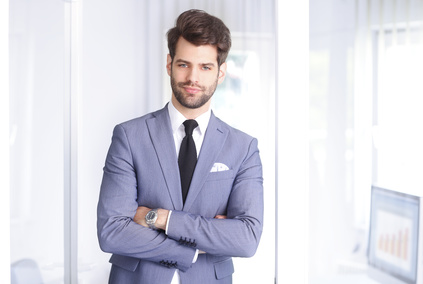 Titulo do trabalho